HISTORIA W LESIE UKRYTADOLINA BARYCZY
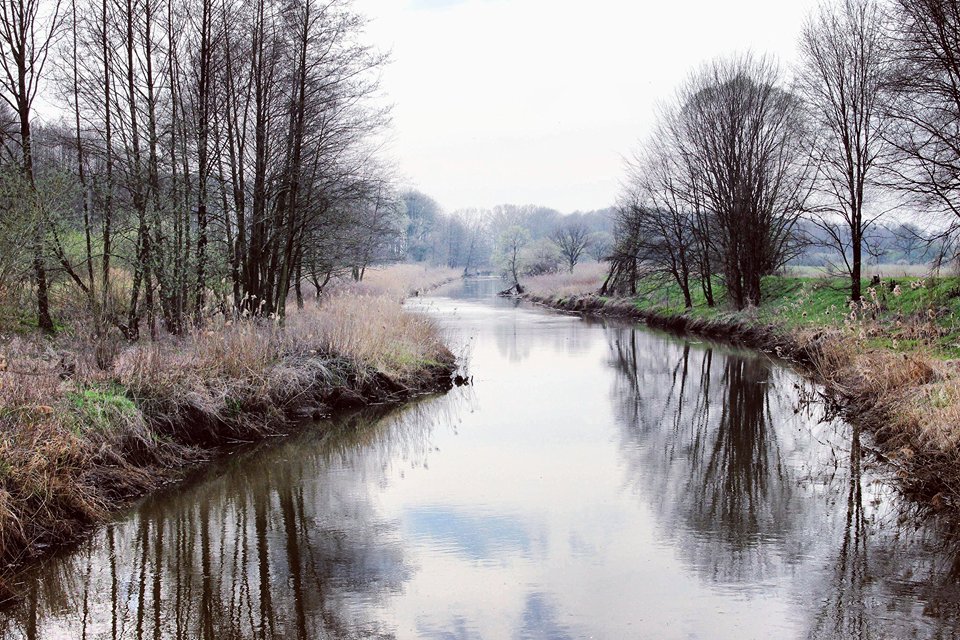 Gajówka w Rudzie MilickiejBudynek wzniesiono w XIX wieku jako leśniczówkę, w której mieszkał zarządca lasów, należących do milickiej gałęzi rodu Maltzanów.
Las przynależący do leśniczówki był nazywany Zwierzyńcem i pełnił rolę terenów łowieckich dla milickich hrabiów. Przyległy do chaty las to mozaika drzewostanów..
Na siedlisku grądowym przeważa dąb szypułkowy w wieku 110-150 lat, miejscami z kępową domieszką świerka, sosny olszy, lipy i grabu.
Obok chaty prowadzi ścieżka przyrodnicza którą można dojść do niewielkiego śródleśnego bagienka. Tego rodzaju miejsca spełniają ogromną rolę w zatrzymaniu wody opadowej w lesie.
Wpływają korzystnie na właściwy poziom wód gruntowych, są ponadto ostoją różnych gatunków roślin.
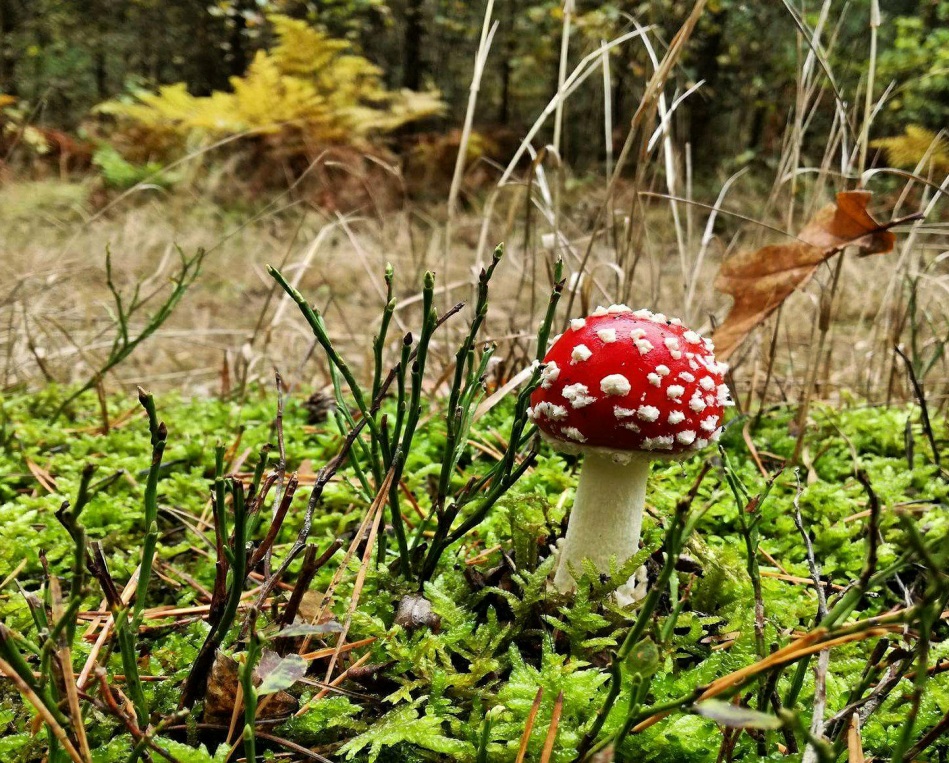 Nieopodal leśniczówki znajduje się również kompleks stawów.
Pierwsze stawy w Dolinie Baryczy powstały już w średniowieczu.  Ich tworzenie było stosunkowo łatwe-wystarczyło przedzielić koryto rzeki a woda sama gromadziła się w zagłębieniach.
Sterowanie tą hydrauliką odbywa się przez system jazów i mnichów. Jazy umożliwiają podwyższenie poziomu wody w rzece i skierowanie jej do stawów
Dzięki swojemu położeniu Dolina Baryczy jest również miejscem gdzie można spotkać różne gatunki ptactwa wodno-błotnego i właśnie z myślą o ornitologach powstały wierze obserwacyjne.
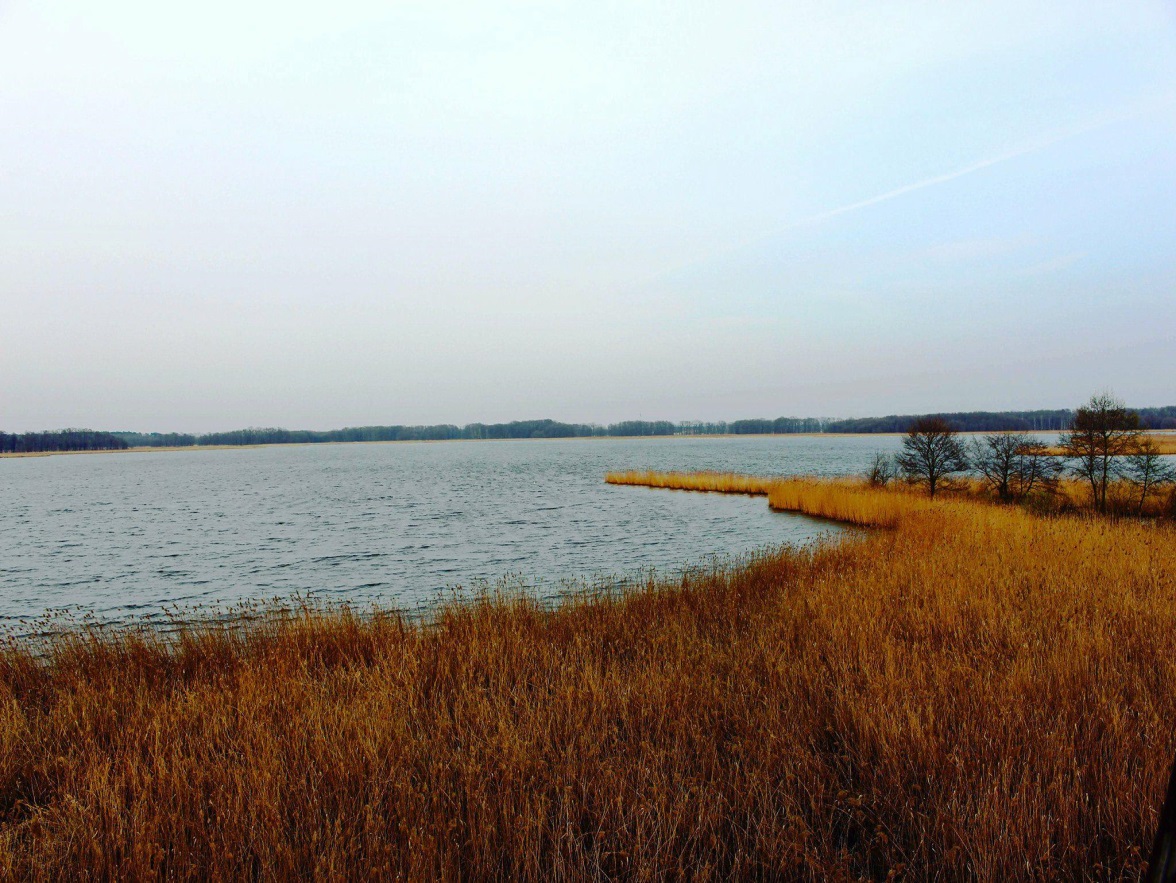 Prezentację przygotowali
Eryk Kostrzewski
Dawid Płókarz
Kacper Kwaśniewski

Źródła:
Przez stawy i lasy Dolina Baryczy Ireneusz Kowalski Włodzimierz Ranoszek
Zdjęcia własne